«Деятельность старшего воспитателя по развитию профессиональных компетенций педагога, направленных на совершенствование форм и методов обучения дошкольников в  соответствие с ФГОС дошкольного образования»
Подготовила: Ущеко А.В.
ст. воспитатель МДОУ № 73
г.о. Орехово-Зуево
«В деле обучения и воспитания, во всем школьном деле ничего нельзя улучшить, минуя голову учителя» (К.Д. Ушинский).
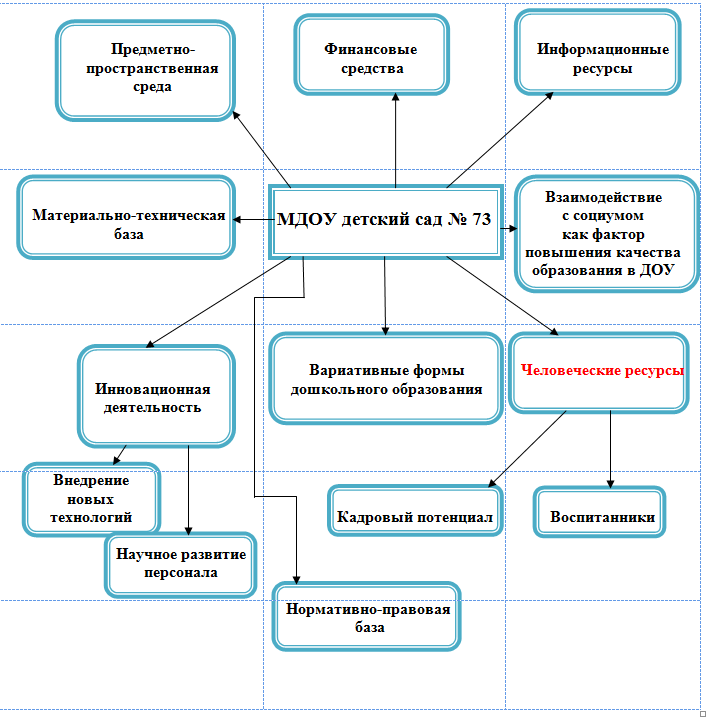 Система ресурсов ДОУ
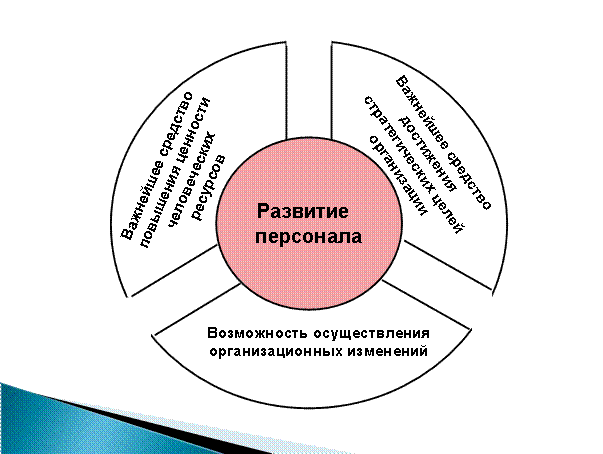 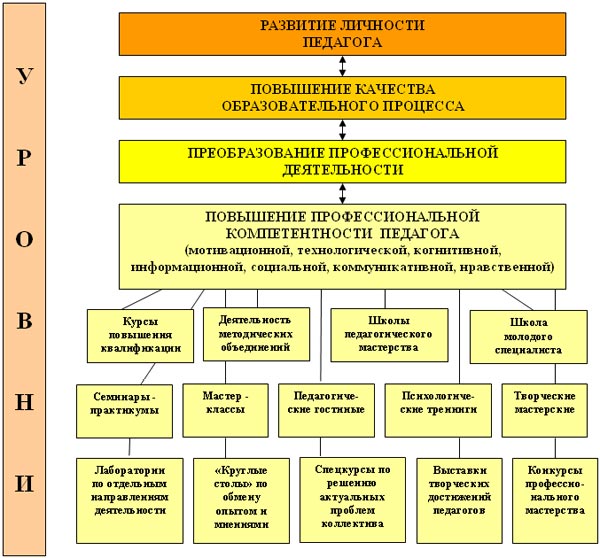 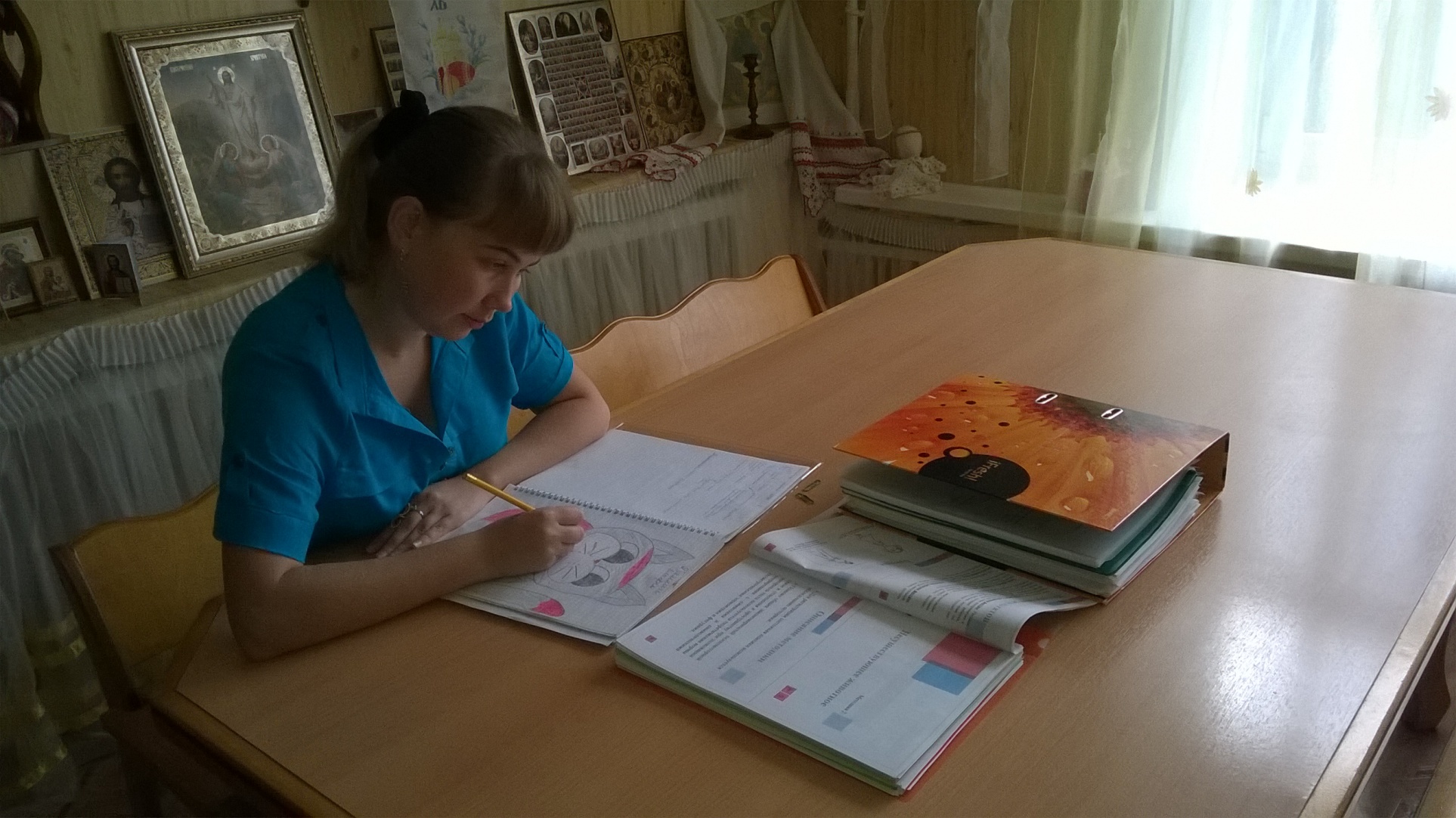 Одним из инструментов оценки персонала является использование проективных технологий.
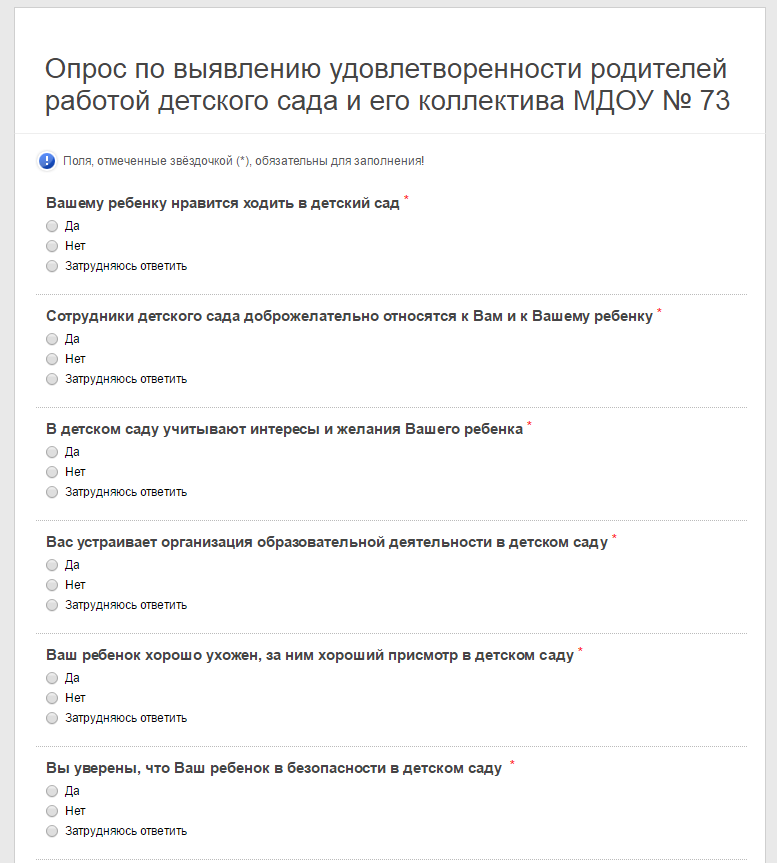 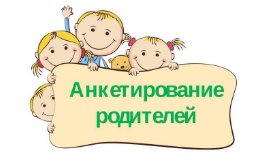 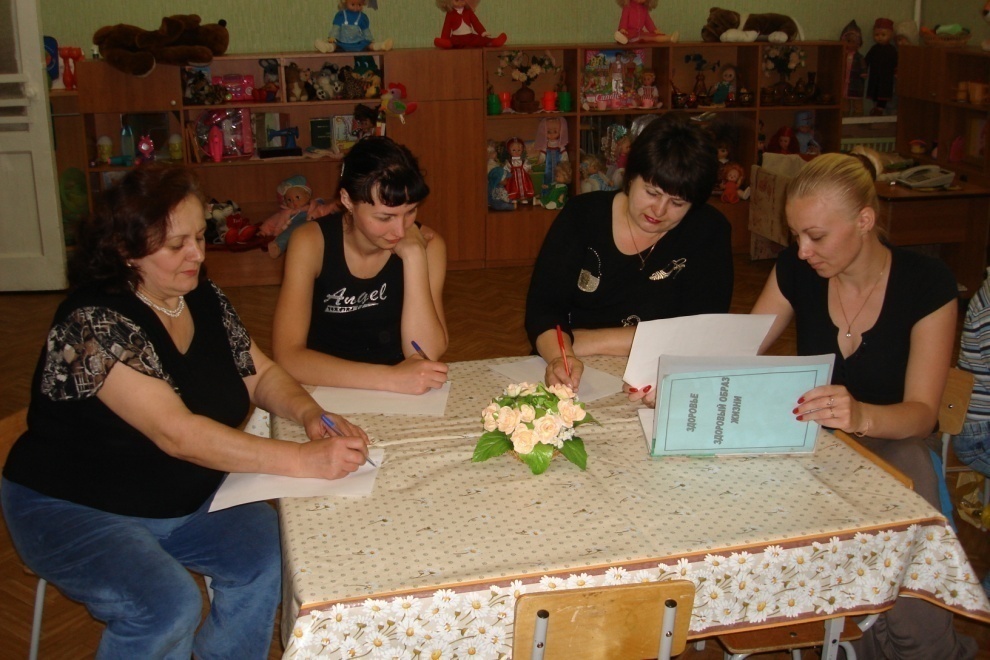 Обратная связь с потребителями образовательной услуги
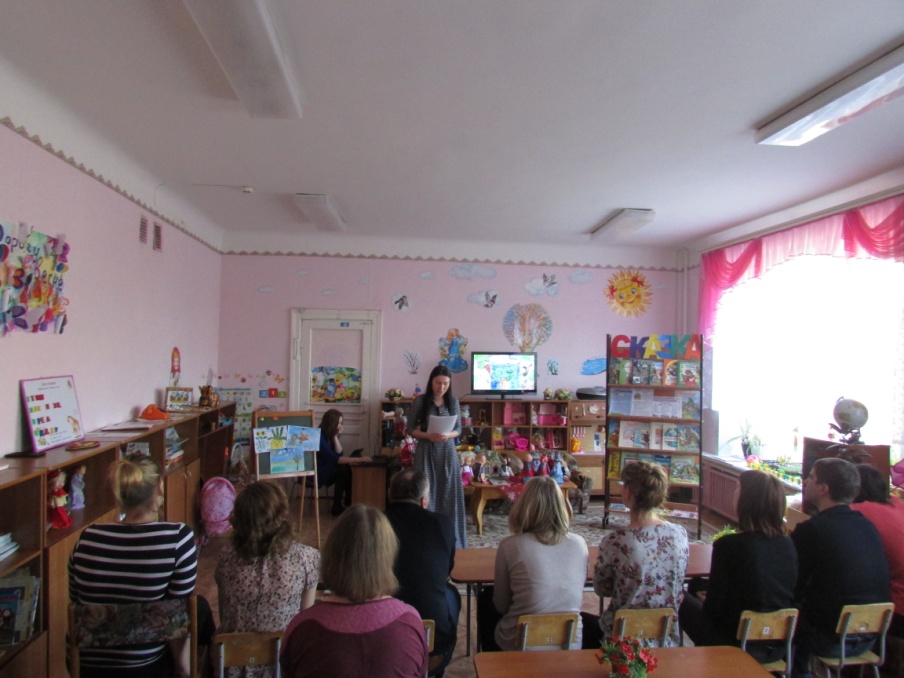 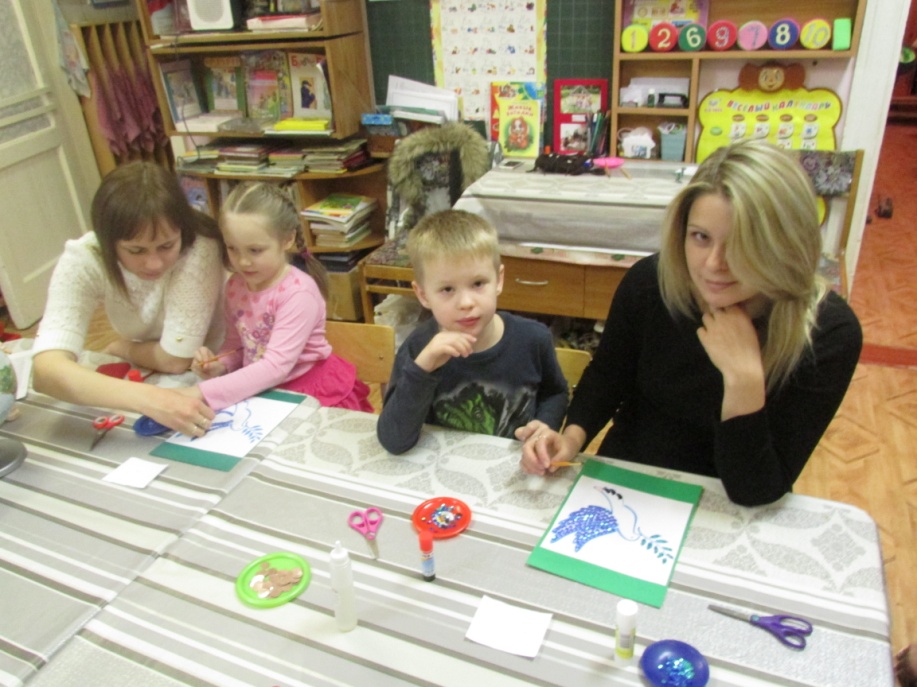 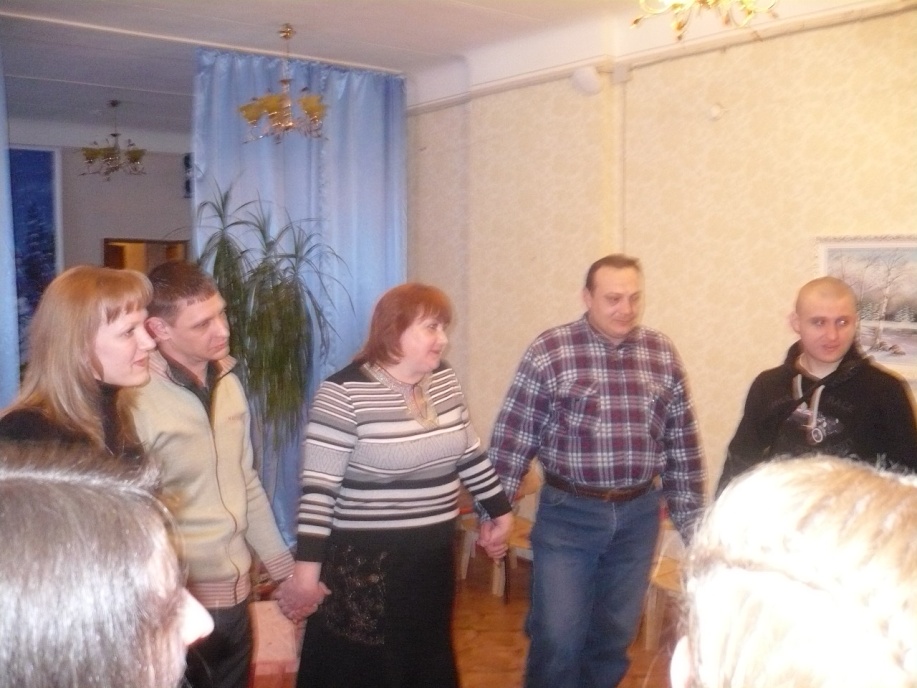 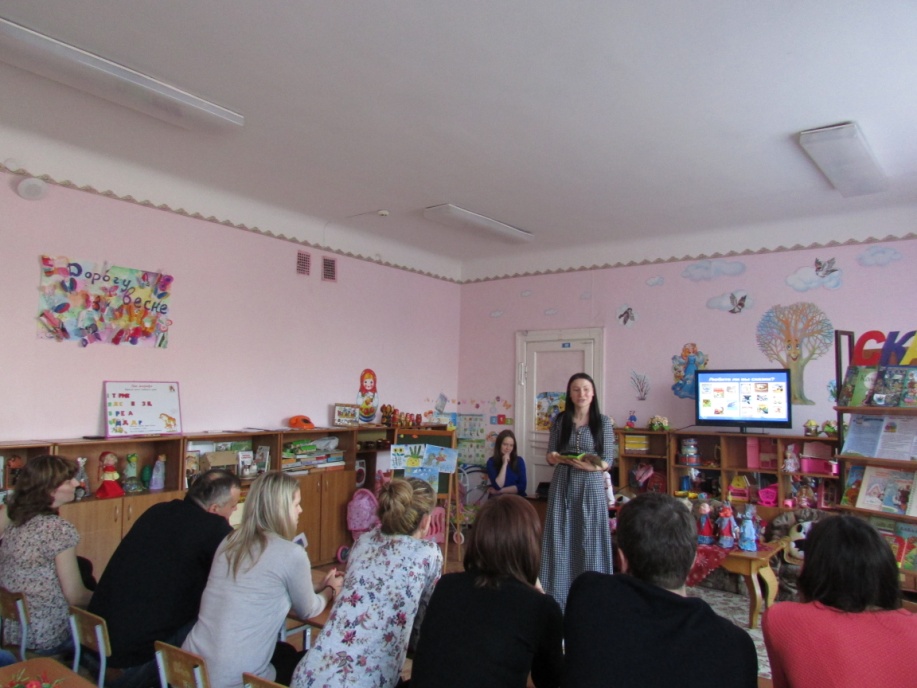 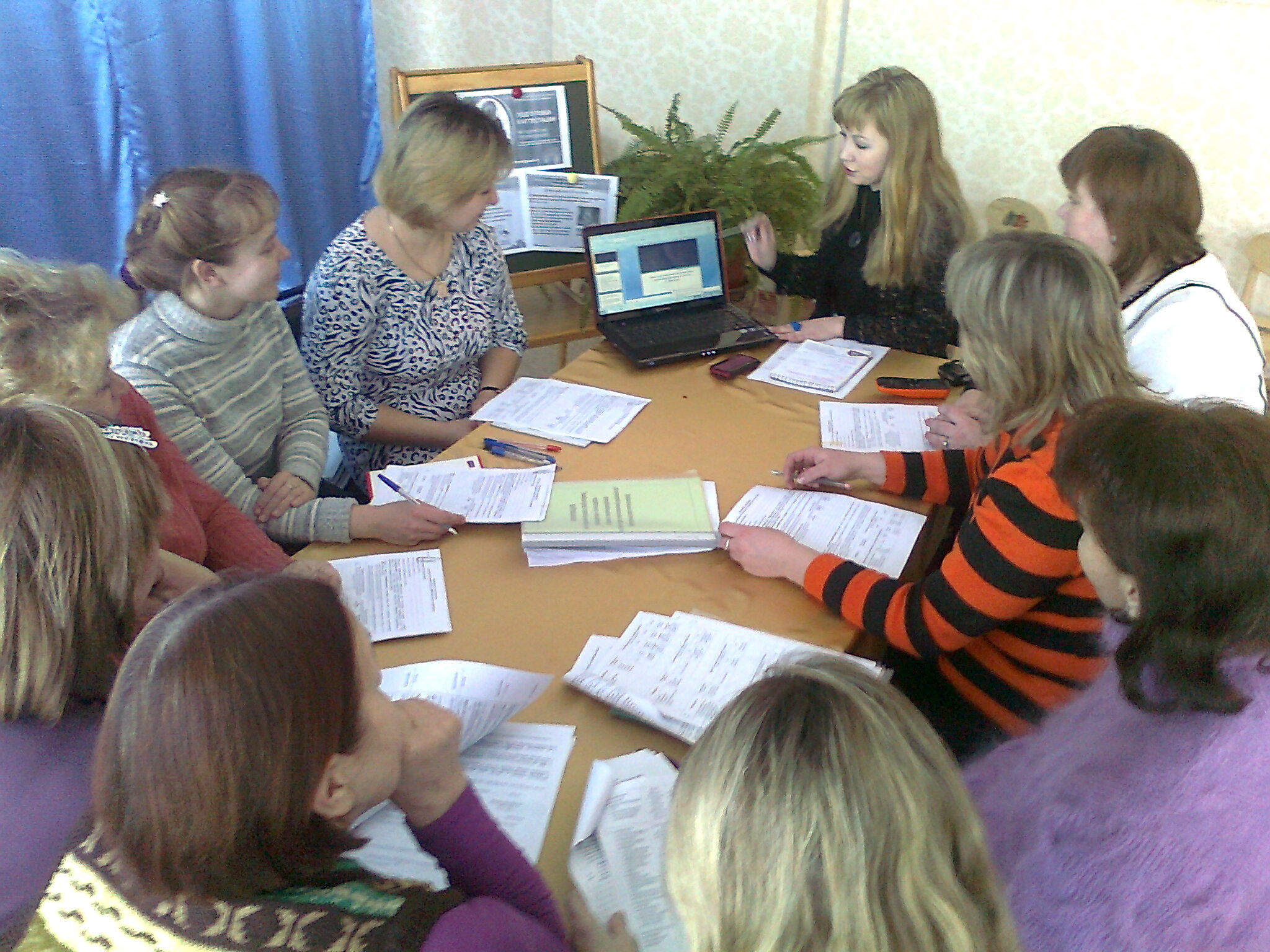 Большое практическое значение   для развития персонала  имеет участие в семинарах, конференциях, круглых столах, педагогических советах.
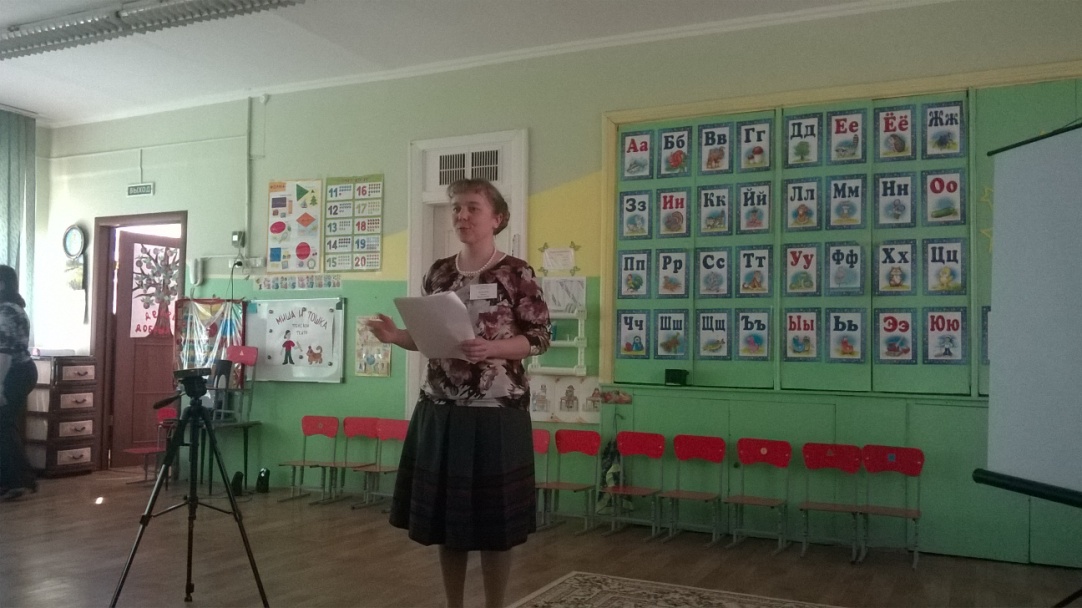 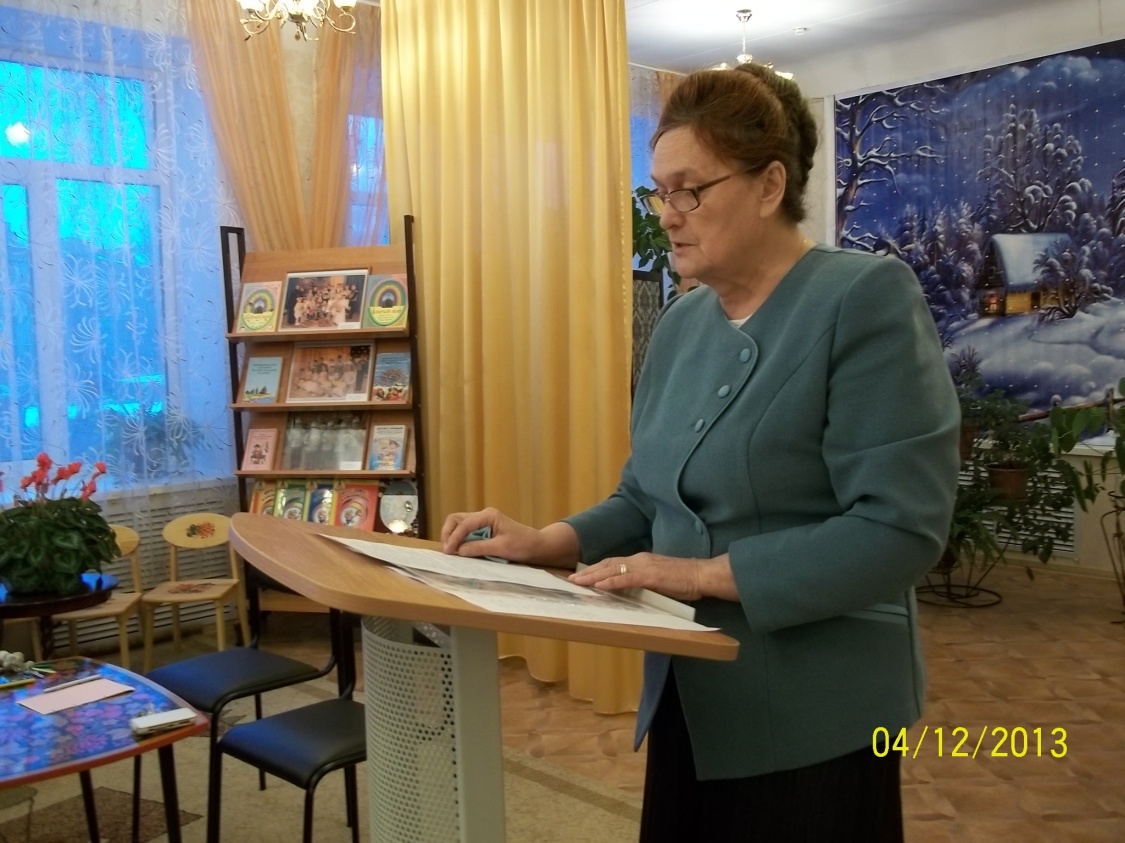 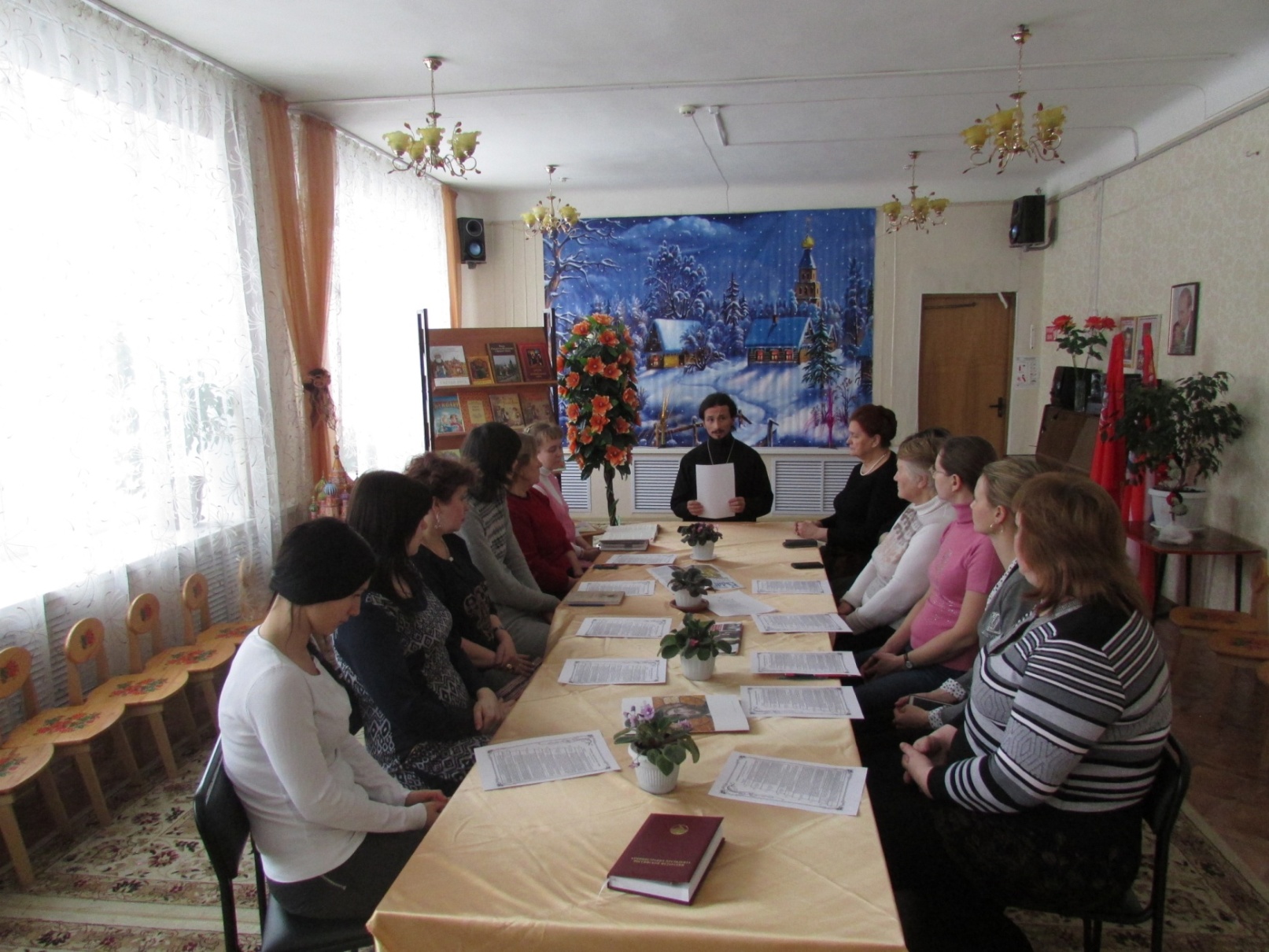 Важную роль играет участие в мероприятиях социальных партнёров.
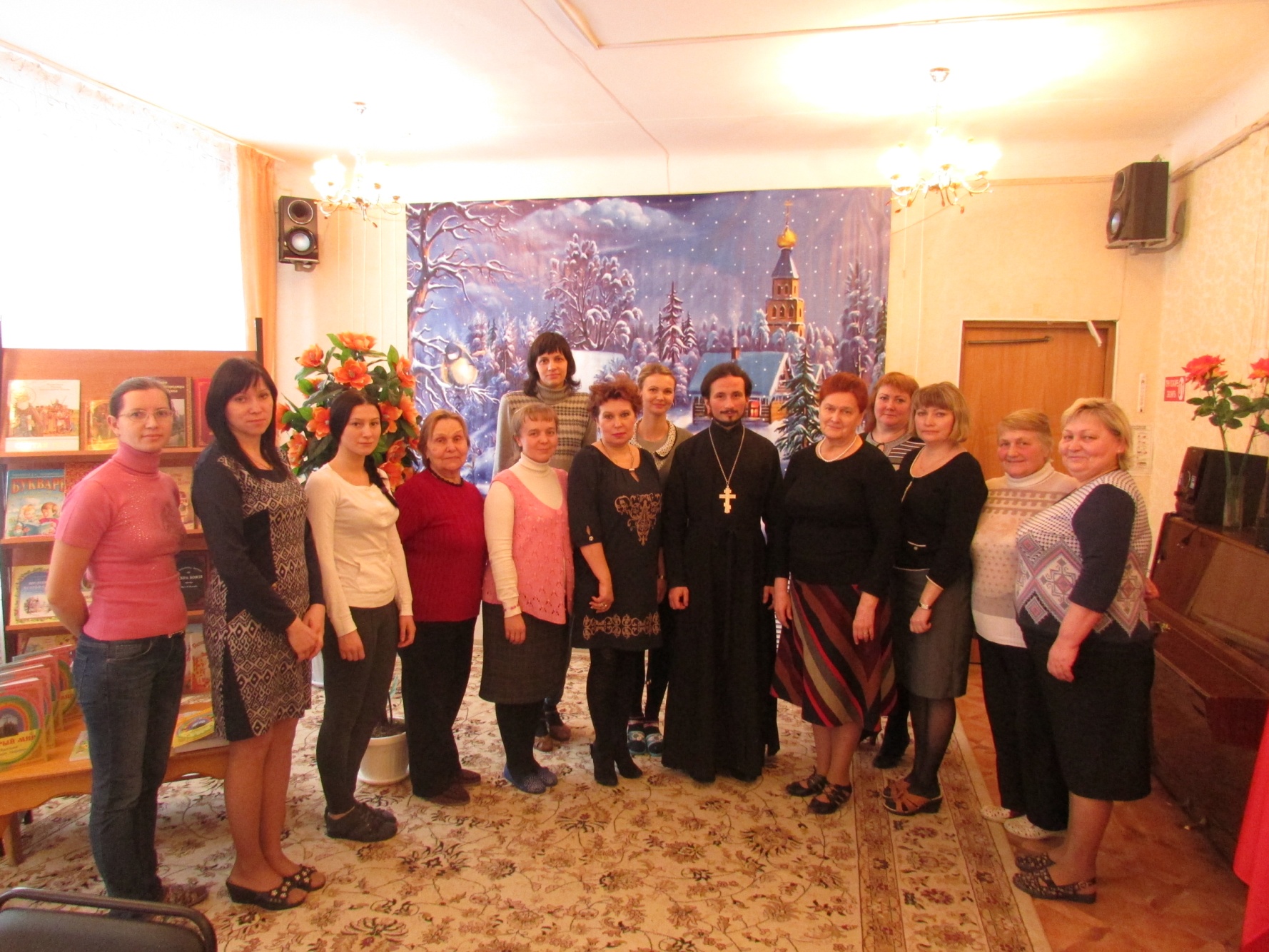 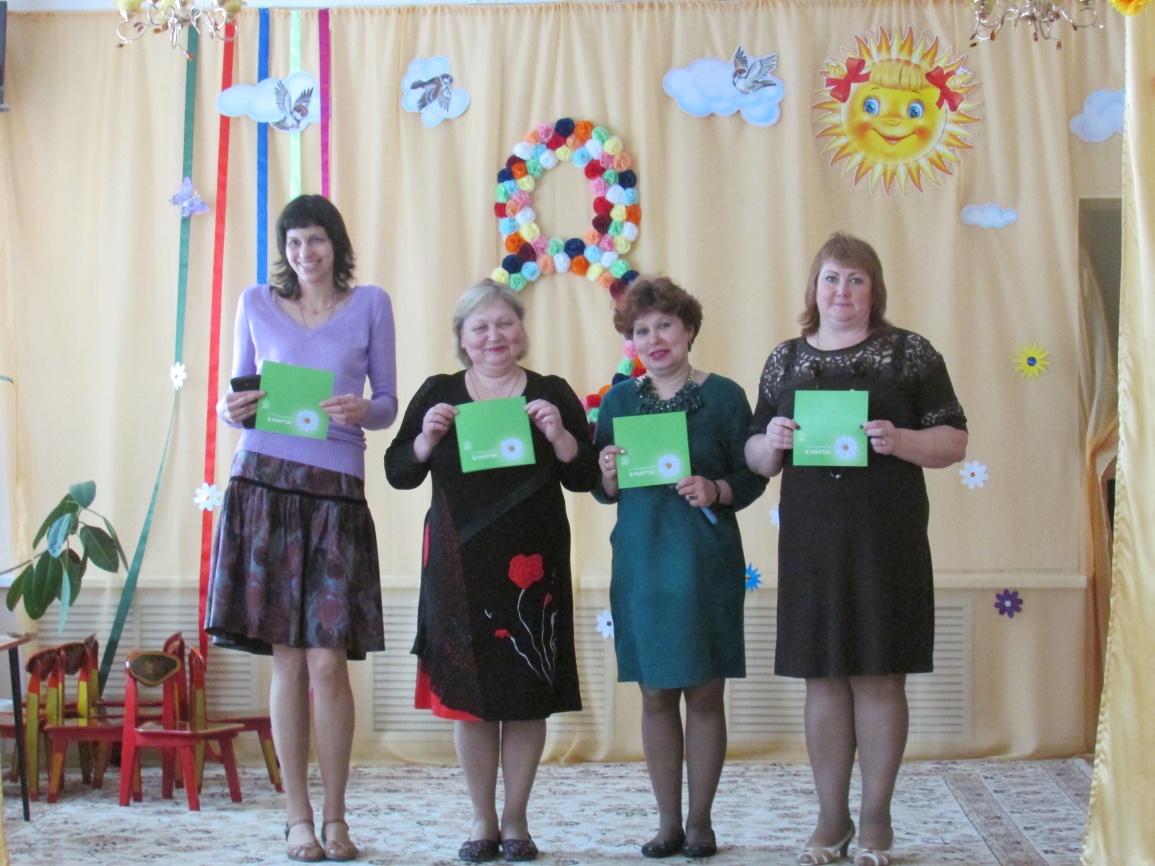 Мотивация персонала
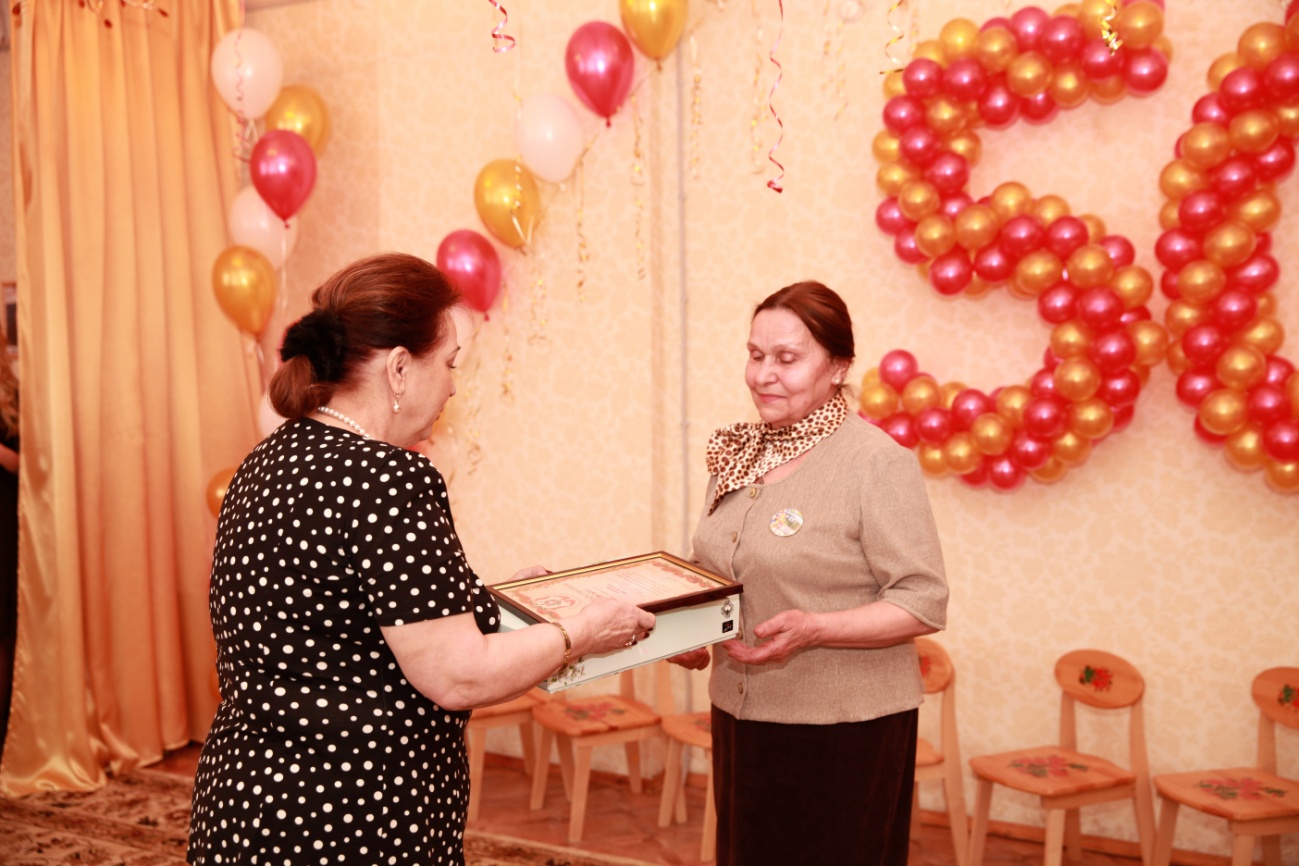 является одной из наиболее значимых составляющих развития персонала
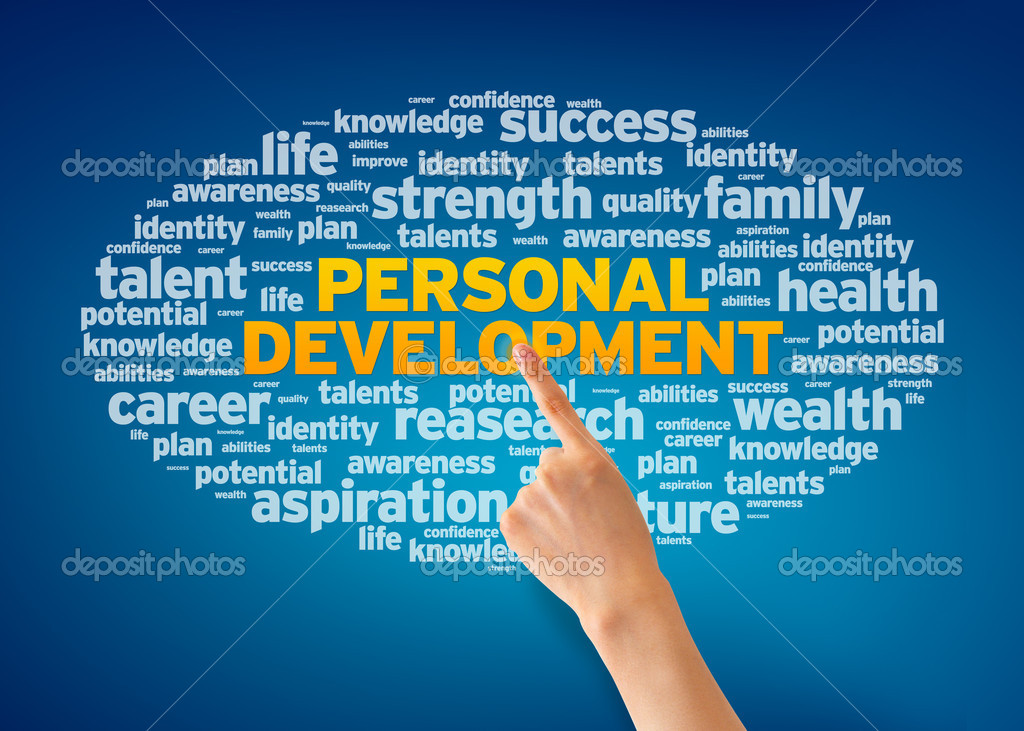